Myyntityö ja asiakaslähtöinen palvelu hius- ja kauneudenhoitoalalla
Asiakastilaisuuden järjestäminen
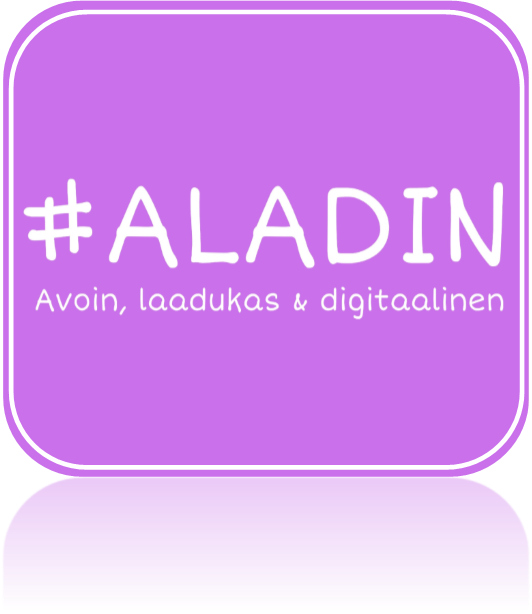 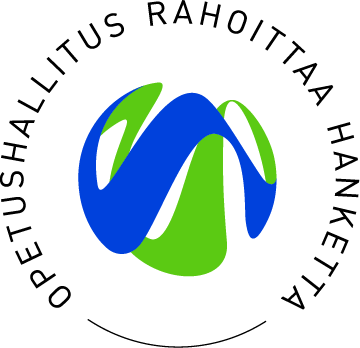 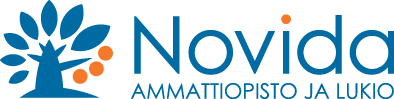 Asiakastilaisuuden järjestämisen prosessi
Tapahtuman suunnittelun aloittaminen
Suunnitelma on opas ja työkalu jota käytetään prosessin onnistumisen mittaamiseen
Suunnitelma sisältää:
tavoitteiden määrittely  suunnittelu
Valmistelusta  toimeenpanoon
Myynti  jälkiseuranta

markkinoinnin 5W:tä (Why, Who, When, Where, What) eli miksi, kuka, milloin, missä ja miksi, auttavat ratkaisemaan, onko tapahtuma toteutettavissa oleva, kannattava ja kestävä
Asiakas tilaisuuden ideointi
Miksi tilaisuus toimeenpannaan? 
Ensimmäinen askel on miettiä tilaisuuden tavoitetta. Tavoitteen määrittelyä helpottaa, kun miettii, miksi tapahtumaa ollaan järjestämässä, ja mitä aiotaan tehdä. 
Tavoitteiden suunnittelu ja mittarointi esim.
Tietoisuuden lisääminen – imago ja brandi	
Tuotteet esittely
Verkostoituminen
Myynnin lisääminen
Jne.
Kenelle tapahtuma toteutetaan, ja miksi he haluaisivat tilaisuuteen?
Tapahtumat mahdollistavat henkilökohtaisen kontaktin ja vuorovaikutuksen niin nykyisiin kuin potentiaalisiinkin asiakkaisiin, joten seuraavaksi pohditaan, miksi kasvokkain kohtaaminen on niin tärkeässä roolissa yritysmarkkinoilla. 
Pohditaan kutsutun näkökulmasta motiiveita siihen, miksi hän haluaisi osallistua yrityksen järjestämään tilaisuuteen. 
Asiakkuuden hallinta.  yhteydenpitosuunnitelma
Milloin, missä ja mitä järjestetään?
Tapahtuman järjestäjän täytyy tietää, koska tilaisuus on kannattavaa järjestää. Siihen vaikuttavia tekijöitä ovat markkinoiden aikataulut ja kuviot, tapahtuman kellonaika, viikonpäivä ja vuodenaika. 
Ajoitus on tärkeä osa tapahtuman suunnittelua, joten ajankohta ei kannata olla samaan aikaan kilpailevien tapahtumien kanssa, lomien aikaan tai kiireisen ajanjakson aikaan. 
Tapahtuman sijainti kannattaa valita huolella, jotta se on ainutlaatuinen, sopiva, mukava ja sinne pääsee hyvin perille 
Tapahtumapaikan valintaan vaikuttaa tapahtuman tarkoitus, joka pitää olla selvillä – mitä ollaan siis tekemässä
Kuinka tapahtuma järjestetään?
Esim. Tapahtumaa suunnittelemaan perustetaan sopiva työryhmä, jonka koko muodostuu noin kuudesta avainhenkilöstä, jotta kommunikointi ryhmän välillä olisi sujuvaa. Työryhmän koostumuksen tulee olla sellainen, että jokainen pystyy hoitamaan määrätyt tehtävät ja onnistuu täyttämään tehtävien vaatimukset. 
Kun tapahtuman idea on kehitetty kohderyhmälle sopivaksi, ja tiedostetaan tilaisuuden tavoite, suunnittelutyöryhmän kannattaa pohtia tapahtumalle sopivaa ajankohtaa, mahdollisia toimitiloja ja paikkoja sekä käytettävissä olevaa henkilökuntaa
Asiakastapahtuman järjestämisen muistilista
Kuvan esimerkki on tapahtuman muistilista.
Riippuen tapahtuman tai asiakasillan koosta voidaan listasta poimia kohtia, jotka on muistettava suunnittelun ja toteuttamisen aikana muistettava.
Lähde: Metropolia opinnäytetyö: 
https://www.theseus.fi/bitstream/handle/10024/77400/Opinnaytetyo%20Mannerjoki.pdf?sequence=1&isAllowed=y
Lähde: Metropolia opinnäytetyö: 
https://www.theseus.fi/bitstream/handle/10024/77400/Opinnaytetyo%20Mannerjoki.pdf?sequence=1&isAllowed=y